CMPE 202Software Systems EngineeringMarch 19 Class Meeting
Engineering Extended StudiesSan Jose State UniversitySpring 2024Instructor: Ron Mak
www.cs.sjsu.edu/~mak
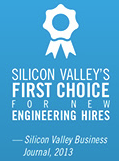 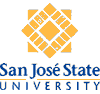 1
Today
Free visit to the Computer History Museum
Go over the midterm
The Factory Method Design Pattern

Break

The Abstract Factory Design Pattern
2
Unofficial Field Trip
Computer History Museum in Mt. View

http://www.computerhistory.org/
Provide your own transportation to the museum.

Saturday, March 23, 11:30 – closing time

Special free admission for my students.
Do a self-guided tour of the Revolution exhibit.
Experience a fully restored IBM 1401 mainframe computer from the early 1960s in operation.
3
Unofficial Field Trip, cont’d
See the extensive Revolution exhibit!
Walk through a timeline of the First 2000 Years of Computing History.
Historic computer systems, data processing equipment, and other artifacts.
Small theater presentations.
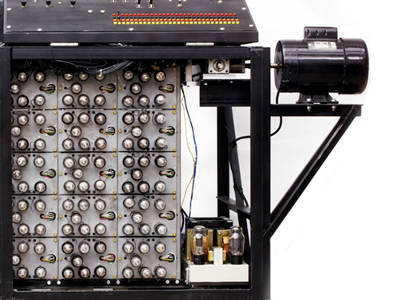 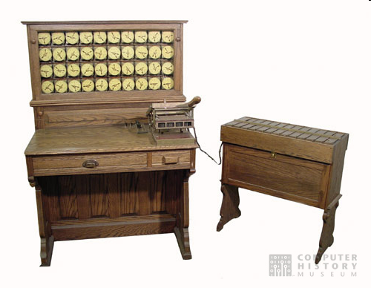 Hollerith
Census
Machine
Atanasoff-Berry 
Computer
4
Unofficial Field Trip, cont’d
IBM 1401 computer, fully restored and operational.
A small transistor-based mainframe computer.
Extremely popular with small businesses in the late 1950s through the mid 1960s
Maximum of 16K bytes of memory.
800 card/minute card reader (wire brushes).
600 line/minute line printer (impact).
6 magnetic tape drives, no disk drives.
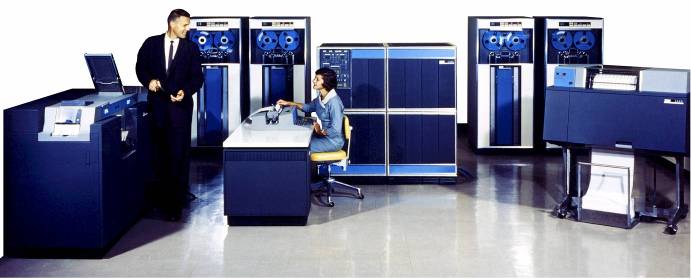 5
Unofficial Field Trip, cont’d
Information on the IBM 1401:

General info: http://en.wikipedia.org/wiki/IBM_1401
My summer seminar: http://www.cs.sjsu.edu/~mak/1401/
Restoration: http://ed-thelen.org/1401Project/1401RestorationPage.html
6
The Factory Design Patterns
The Factory Method Design Pattern provides a model for creating a group of related objects.

The Abstract Factory Design Pattern goes further and provides a model for creating families of objects and prevents mixing objects from different families.
7
Example Application: Athletics Department
Expand our example sports application.

Add an AthleticsDept class that manages two categories of sports, varsity and intramural.

The class will also be responsible for generating the sport report.
8
Desired Design Features
DF 1: As before, each sport will be responsible for recruiting players and acquiring a venue.

DF 2: The AthleticsDept class manages the sports teams without the danger of accidentally mixing up its responsibilities for the varsity and intramural teams.

DF 3: It should be easy to add categories and sports, such as club sports.
9
Before using Factory Method DP
Several classes don’t change from when we used the Strategy Design Pattern.
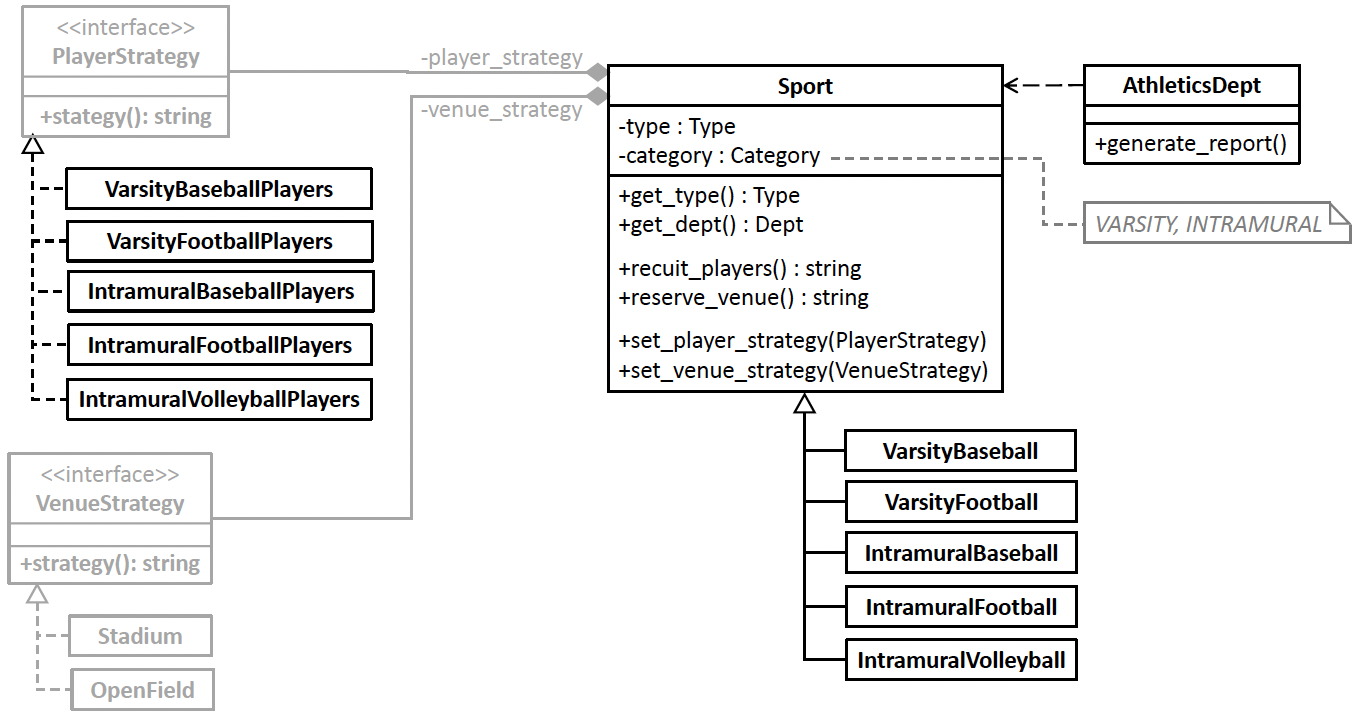 New!
New!
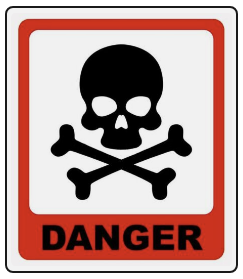 9.1/VenueStrategy.h
9.1/PlayerStrategy.h
New!
9.1/Sport.h
9.1/AthleticsDept.h
9.1/AthleticsDept.cpp
9.1/Sports.h
9.1/Tester.cpp
10
Problems with “Before”
Nested switch statements are awkward and error prone.

Not encapsulating the potentially changing code means we would have to modify the AthleticsDept class’s generate_report() member function if we add or remove sports or add a new sports category, such as club sports.

Multiple responsibilities for class AthleticsDept. Besides generating the report, it must also create the Sport objects.
11
The Factory Method Design Pattern
The Factory Method Design Pattern

“Define an interface for creating an object, but let subclasses decide which class to instantiate. Factory Method lets a class defer instantiation to subclasses.” [GoF 107]
12
After Using Factory Method
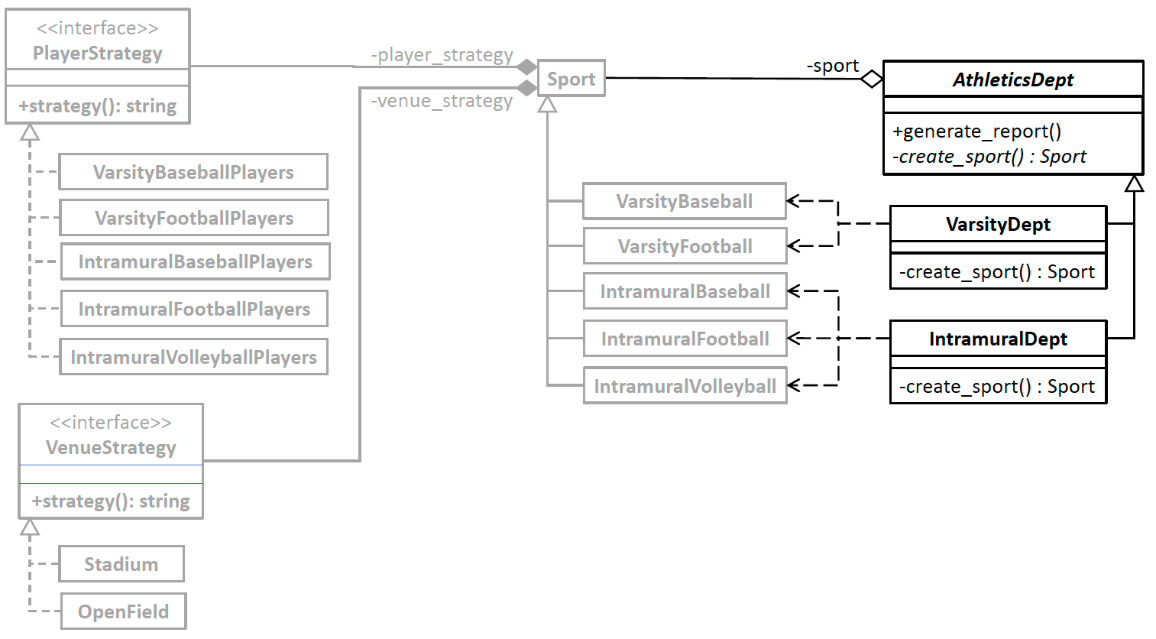 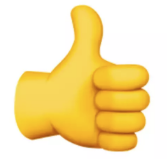 Superclass AthleticsDept delegates 
creating Sport objects to its subclasses. 
Subclasses VarsityDept and 
IntramuralDept are factory classes. 
Each implements the factory method 
(function) create_sport() which
creates and  returns an appropriate varsity
or intramural Sport object.
9.2/VenueStrategy.h
9.2/PlayerStrategy.h
9.2/Sport.h
9.2/AthleticsDept.h
9.2/AthleticsDept.cpp
9.2/Sports.h
9.2/Tester.cpp
13
Benefits of “After”
Encapsulated changes make it easier to add new categories, such as club sports. This is the Encapsulate What Varies design principle.

The Open-Closed Principle allows class AthleticsDept to remain stable. We can extend the class by adding more subdepartments such as club sports, but the class is closed to further modification.

Use of factory classes in the form of the two subclasses VarsityDept and IntramuralDept which handle the varsity and intramural sports categories, respectively. Class AthleticsDept follows the Delegation Principle by delegating creating Sport objects to these subclasses. It will be easier to vary the sports of the two categories.
14
Benefits of “After”, cont’d
Cohesive classes. Each of the AthleticsDept subclasses follows the Single Responsibility Principle and is responsible only for creating its sport objects. This also eliminates the need for nested switch statements.

Loosely coupled classes. The AthleticsDept subclasses are no longer dependent on the implementation of the Sport subclasses. This is the Principle of Least Knowledge.
15
Factory Method Generic Model
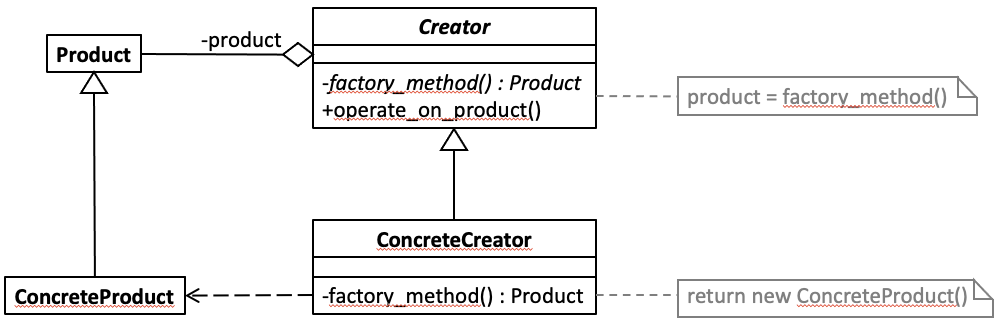 16
Break
17
Before Using the Abstract Factory DP
The VarsityDept subclass and the IntramuralDept subclass are factory classes that create Sport objects.
Both are subclasses of superclass AthleticsDept.

But logically, there is no way to prevent us from making a coding error that mixes up the objects that the factories created.
The varsity baseball team does not want to play in the open field.
It would not be wise to have football players on the volleyball team.
18
The Abstract Factory Design Pattern
The Abstract Factory Design Pattern

“Define an interface for creating families of related or dependent objects without specifying their concrete classes.” [GoF 87]
It’s all about families!

The Strategy Design Pattern models a software architecture that manages a family of algorithms.

The Abstract Factory Design Pattern models a software architecture that creates families of objects.
19
After the Abstract Factory Design Pattern
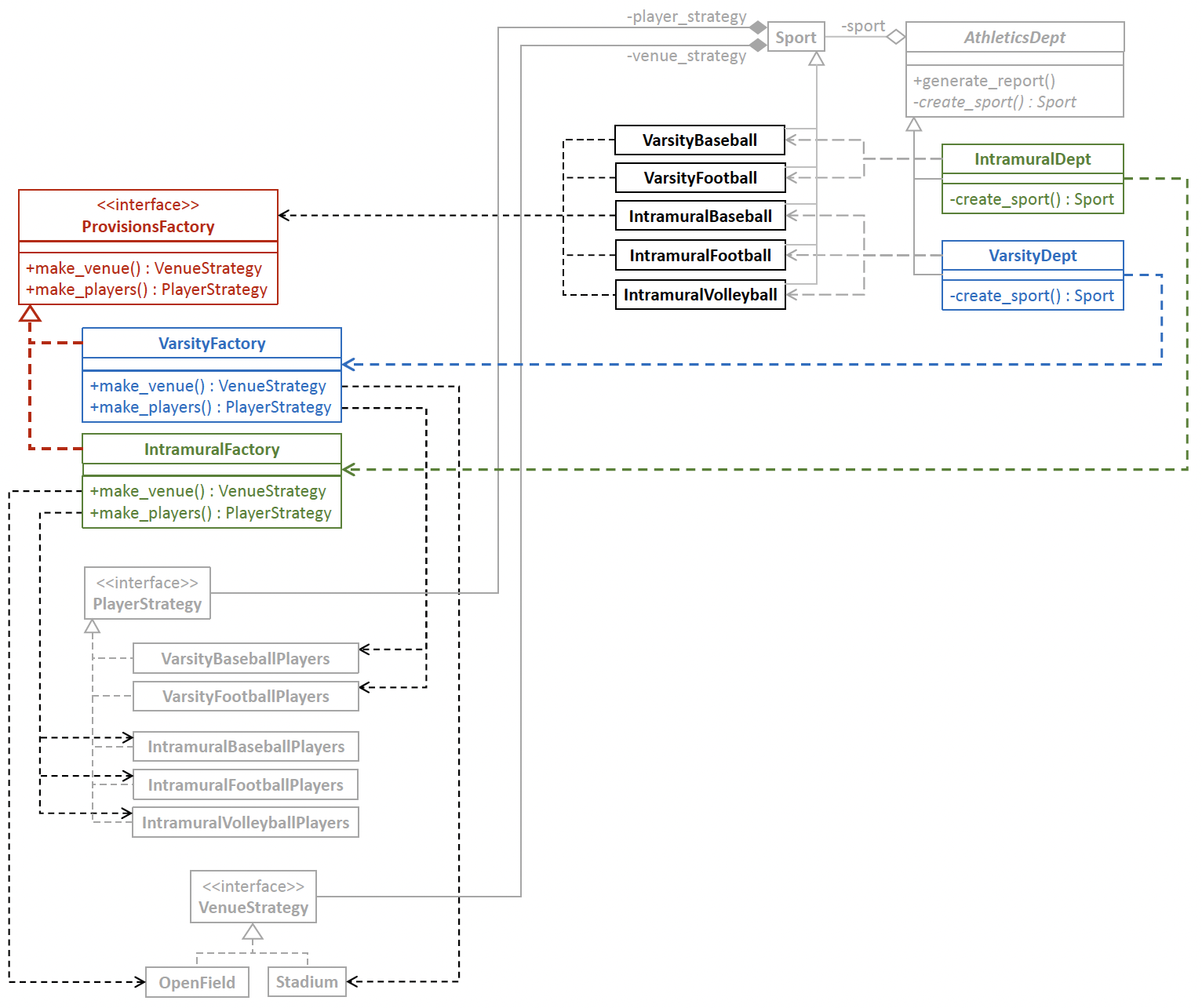 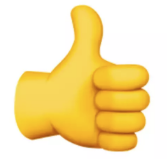 Interface ProvisionsFactory is the abstract factory.
Implementor class VarsityFactory creates the varsity 
family of player and venue objects, and therefore, VarsityDept uses VarsityFactory. Implementor 
class IntramuralFactory creates the intramural family 
of player and venue objects, and therefore, 
IntramuralDept uses IntramuralFactory.
9.3/Sport.h
9.3/ProvisionsFactory.h
9.3/Sports.h
9.3/VenueStrategy.h
9.3/AthleticsDept.h
9.3/PlayerStrategy.h
20
9.3/Tester.cpp
9.3/AthleticsDept.cpp
Benefits of “After”
Families kept together. Each factory subclass guarantees that the objects it creates are from a single family.

Flexible to choose which family. There is less hardcoding which makes it possible to decide at run time whether to create the varsity or the intramural family of objects.

Encapsulated object creation. Object creation is encapsulated in the factory subclasses. This is the Encapsulate What Varies Principle. Each Sport object delegates player and venue object creation to either the varsity factory or the intramural factory.
21
Benefits of “After”, cont’d
Cohesive classes. Subclasses VarsityDept and IntramuralDept are each responsible only to create Sport objects. By passing a VarsityFactory or IntramuralFactory object, respectively, to the Sport constructor, they delegate creating player and venue objects from the appropriate families. This is the Single Responsibility Principle.

Loosely coupled classes. Subclasses VarsityDept and IntramuralDept are not dependent on how the object families are created. This is the Principle of Least Knowledge.
22
Abstract Factory Generic Model
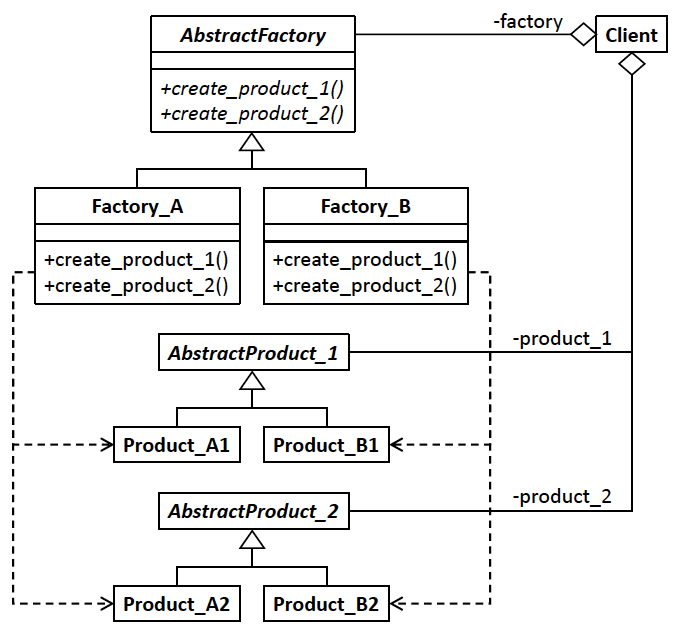 Each factory class creates objects from only one family. That lessens the chance of coding errors that mix up objects from different families.
23
Factory Method vs. Abstract Factory DPs
Both the Factory Method and the Abstract Factory design patterns encapsulate object creation.

The Factory Method Design Pattern defines an interface for creating an object but delegates to subclasses to decide which object to create.

The Abstract Factory Design Pattern provides an interface for creating families of related objects. It helps to prevent coding errors that mix up objects from different families.
24